ZÁPOR
Německý jazyk 7. ročník
Zpracovala: Mgr. Dagmar Drahovzalová
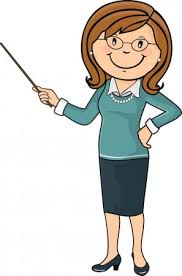 ZÁPOR
Zápor popírá určitý výrok- vyjadřujeme jej pomocí záporek, tzv. Negationswörter.
Negationswörter
nein   nicht   nie   kein   niemand   niemals   weder...noch   nichts
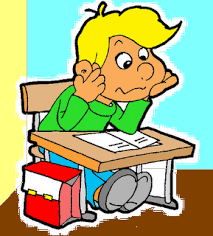 němčina používá ve větě pouze jeden zápor

většina záporných vět se tvoří pomocí nicht a kein
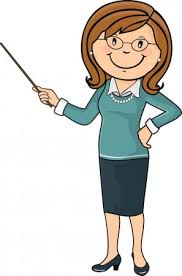 NEIN
vyjadřuje zápornou odpověď na vylučovací otázku

může stát samostatně - plnohodnotně odpovídá na otázku
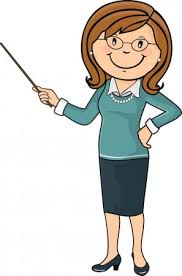 Liebst du ihn? → Nein.  (Nein, ich liebe ihn nicht.)   
Miluješ ho? → Ne. (Ne, nemiluji ho.) 
Ve větě se odděluje čárkou: 
Kommt er aus Prag? Nein, er kommt aus Wien. Pochází z Prahy? Ne, je z Vídně.
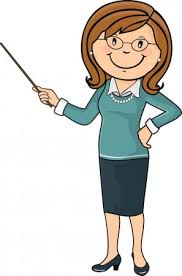 NICHT
Negace celé věty -  Satznegation
nicht popírá celou větu 
stojí na konci věty

         Ich verstehe es. → Ich verstehe es nicht. 
         Rozumím tomu. →  Nerozumím tomu.
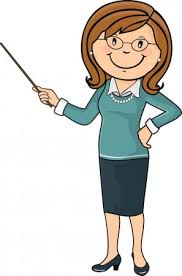 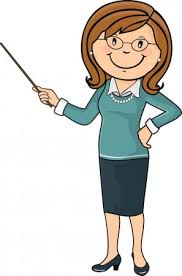 b) Negace části věty - Satzteilnegation:
nicht popírá slovo nebo větný člen 
 stojí před negovaným výrazem

     Sie kauft nicht das Buch, sondern die CD. Nekupuje knihu, nýbrž CD. 

     Florian geht nicht gerne tanzen. Florian nechodí rád tančit.

     Sie wohnt nicht in Prag. Nebydlí v Praze.

     Der Bus kommt nicht um 7 Uhr an. Autobus nepřijede v 7 hodin.
KEIN
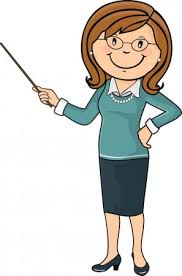 kein je tzv. negativní člen
- je záporem neurčitého nebo nulového členu - popírá podstatné jméno, před kterým stojí - existuje v jednotném i v množném čísle 

   Hier ist kein Parkplatz. Tady není (žádné) parkoviště.

  Ich habe eine Schwester, aber keinen Bruder. Mám sestru, ale žádného bratra.

   Er hat keine Geschwister. Nemá (žádné) sourozence.
PAMATUJ
Odpovídáme-li na zápornou otázku kladně, používáme slůvko doch (nikoliv ja jako u odpovědi na kladnou otázku).

                    Trinkst du Kaffee? → Ja, gern. 
                               Piješ kávu? → Ano, ráda.

                    Trinkst du Bier? → Nein, lieber Kaffee. 
                             Piješ pivo? → Ne, raději kávu.

                    Trinkst du keinen Wein? → Doch, sehr gern.
                                      Nepiješ víno? → (Ale) ano, velmi ráda.
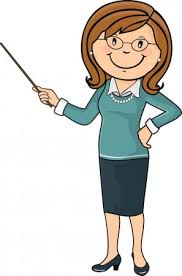 Zdroje:
http://office.microsoft.com
www.i-lector.com/clanek/zapor
Není-li uvedeno jinak, je materiál dílem autorky podle učebních osnov odpovídajících ŠVP vyučovaných podle učebnic:
FIŠAROVÁ Olga, ZBRANKOVÁ Milena,
NĚMČINA A1, Deutsch mit Max - díl 1, Učebnice pro základní školy a víceletá gymnázia., Dotisk 1. vydání. © Nakladatelství Fraus, Plzeň 2006.
ISBN 80-7238-531-3